COMMUNITY-BASED DEER MANAGEMENT PLAN
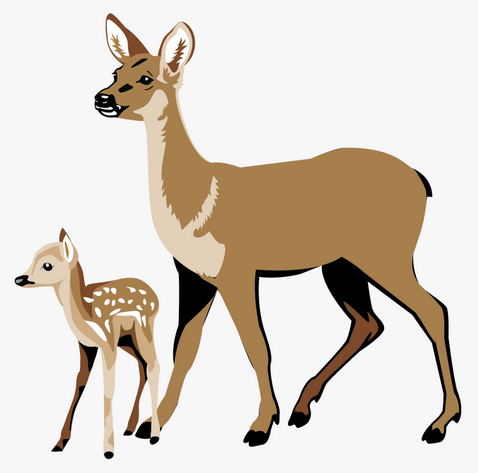 For the 
CITY OF ONEONTA, NY
Susan Lettis
Wendy Miller-Willis
Marjorie O’Mara
Catherine Paluch
Tom Travisano
Sandy Bright
Susan Brunswick
Joann Chmielowski
Joe Chmielowski
Betsy Holland
Background
19th Century: U.S. deer population decimated, 95% wiped out by hunting and deforestation. 
Success in New York: by mid-20th century deer were outstripping their natural food supply in many areas.
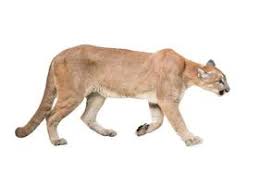 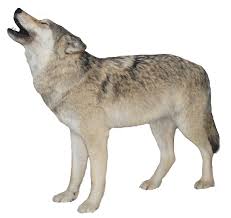 Natural controls to populations:
food supply
Predation
Disease
Weather

Hunting (~210,000/yr.) and collisions with vehicles (~65,000/yr.) are now the main controls: Not enough to keep the population at sustainable levels.
https://www.dec.ny.gov/animals/104911.html
MISSION
Gather current opinions of city residents about deer.

Research the effects of the increasing deer population on the city, the environment, and the deer.

Study mitigation strategies; recommend those most appropriate to our area.

Educate the public about the problems and potential solutions.
Process
Conducted a city-wide survey (derived from surveys created by Cornell University)
Presented a public forum by representatives of the DEC about deer management
Obtained information from other communities in New York which implemented deer management plans
Reviewed research on the effects of deer overpopulation on deforestation, relationship to tick-borne illnesses, incidence of deer/car interactions and the health of the deer herd
Survey Results
Respondents rated as very important:
Opportunities to view or photograph deer: 27%
Health and well-being of deer: 59%
Negative impacts of deer on people: 75%
Negative impacts of deer on environment: 74%
Problems with hunters: 47% 
 
Respondents who have been affected by:
deer damage to gardens and plantings around their home 89%
tick-borne disease 38%
deer-related accident 88%
Survey derived from surveys created by Cornell University
Goals of this survey:

gauge current public opinion on deer
raise awareness of the issue.
Problem Definition
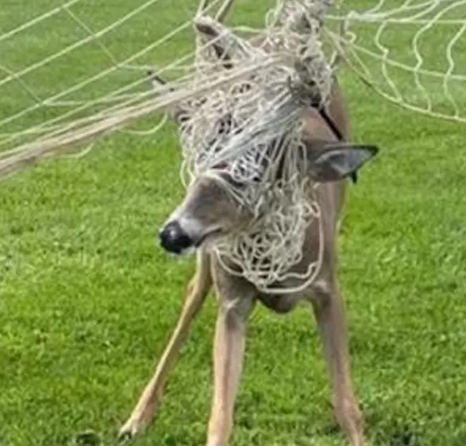 Health of the deer herd
Injuries to deer through interactions with human environment 
Damage to gardens and landscaping
Lyme and other tick-borne diseases
Deer/vehicle collisions
Overbrowsing, resulting in erosion and flooding
Damage to forests and farm crops 
Decreased biodiversity
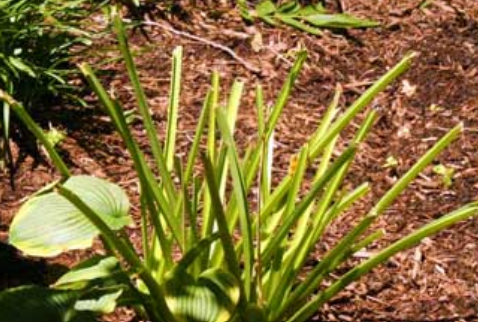 Problems determined from results of survey and complaints/concerns brought to the attention of various entities in the City of Oneonta
Deer in lower-density populations tend to be healthier.
High-density populations harm deer through:
Increased transmission of diseases and parasites

Increased competition for food
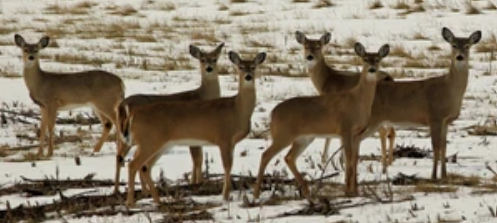 So would it help the deer to feed them?.
https://www.dec.ny.gov/animals/104911.html
Killing the deer with kindness
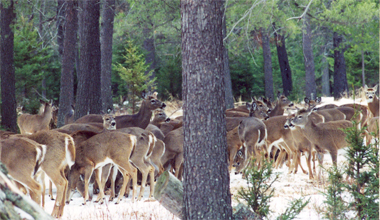 Why not feed the deer?

It is illegal to feed deer in New York State for the following reasons:
Deer digest food with the help of microbes 
     in their stomachs that change with the seasons. 
     Feeding them may actually cause starvation. 
Feeding deer brings them together, increasing the spread of disease such as chronic wasting disease.  
Because they become accustomed to humans, it increases the chances of spreading tick-borne diseases, deer/vehicle collisions.
https://www.dec.ny.gov/animals/7197.html
GOALS of the Deer Management Policy
The goal of the Deer Management Plan is not to eliminate deer. The goal is to:
Safely and effectively reduce the deer population to a sustainable level
Maintain a socially acceptable level for the deer population
Revitalize native plants and preserve healthy local forests and farmlands
Decrease property damage
Decrease deer/car collisions
Decrease tick exposure
support a community that is well-educated on living with deer while reducing human-deer conflict.
So how do we know there’s a problem here?

Corroborating Information:
Deer-related accidents 
Occurrence of tick-borne illnesses
Effects of deer overabundance locally on the environment
* Because neither we nor the deer are isolated, we felt it appropriate to include information from outlying areas rather than limiting it to the city. We have been unable to find much current data on our specific local area, but the trend for all areas has been upward in recent years.
DEER-RELATED ACCIDENTS
In 2017, Oneonta was ranked the 27th most likely city in upstate New York to have a deer/vehicle collision, according to The National Insurance Crime Bureau.
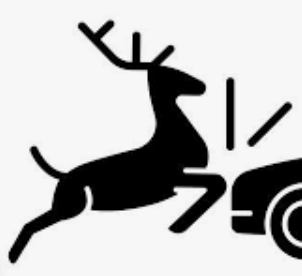 Statewide, the odds a New Yorker will hit a deer are 1 in 161, and collisions can cost drivers thousands of dollars.
https://www.newyorkupstate.com/news/
Who needs a car in order to have a deer accident?
Video captured by security camera at the Oneonta High School
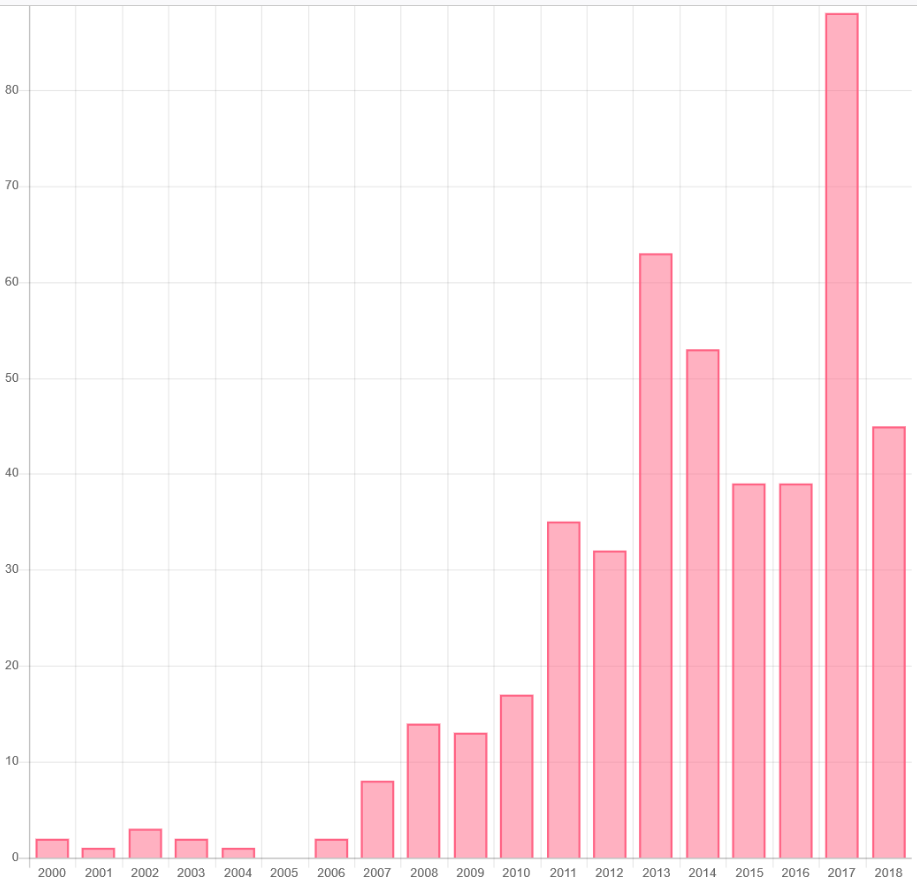 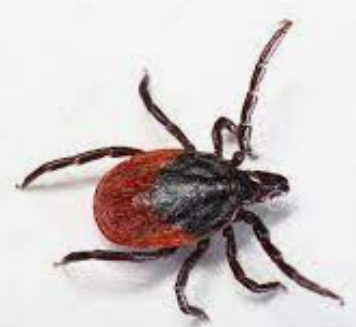 CONFIRMED cases of Lyme disease in Otsego County
from 2000 – 2018


The actual number of Lyme disease cases may be 10 times greater.
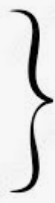 https://www.tickcheck.com/stats/county/new-york/otsego-county/lyme
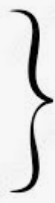 Average 1.6 cases/year
Average 54.7 cases/year
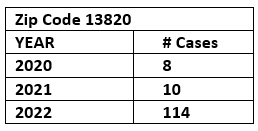 In the first 10½ months of 2022, there have been 114 confirmed cases of Lyme disease IN ONEONTA ALONE, more than twice the cases in the entire county a few years ago.
Thanks to Diane Georgeson for getting us the most recent statistics, reported as of Nov. 16th, 2022.
The relationship between deer density, tick abundance, and human cases of Lyme disease in a residential community       13-year study conducted in a Connecticut community
According to this study, the number of Lyme disease cases was strongly correlated to deer density. Reducing deer density to 5.1 deer/km2 resulted in:

76% reduction in tick abundance, 
80% reduction in resident-reported cases of Lyme disease
Forest Impact Monitoring:
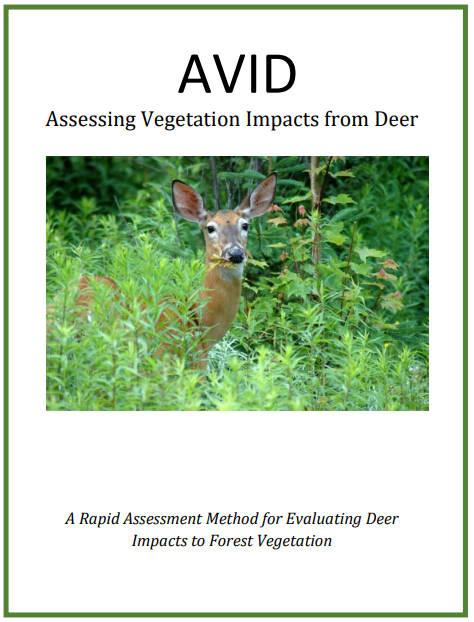 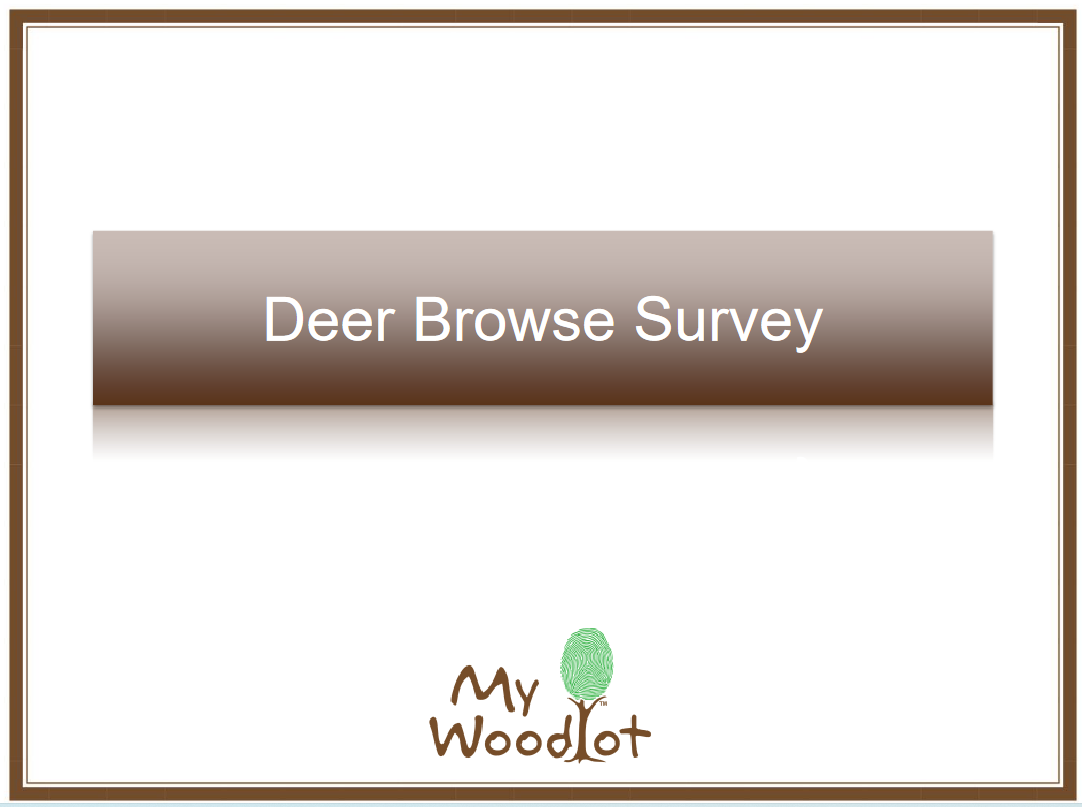 Very simple, minimal training
More scientific, requires commitment
Watershed Agricultural Council, U.S. Forest Service, NYC Environmental Protection Agency
https://aviddeer.com/files/AVID_Manual_2020.pdf
https://mywoodlot.com/images/supporting_information/deer_browse_survey.pdf
Signs that a forest may be suffering from too many deer include:
Impacts of deer over-browsing on bird populations
• An open, park-like appearance under the trees• Lack of spring wildflowers like trillium and jack-in-the-  
  pulpit• Forest floor covered with grass, ferns or invasive plants• Lack of young trees between 1 and 5 feet high• A visible browse line: no green leaves below 5 feet off 
  the ground
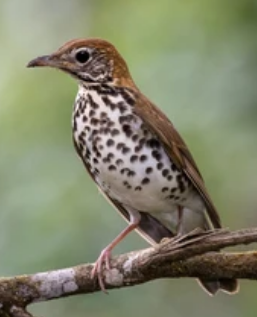 https://www.dec.ny.gov/docs/wildlife_pdf/forestimpactshandout.pdf
Wood Thrushes are dependent on the understory of the forest for nesting.
Cornell Lab of Ornithology
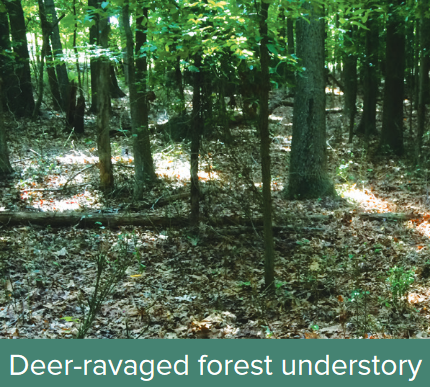 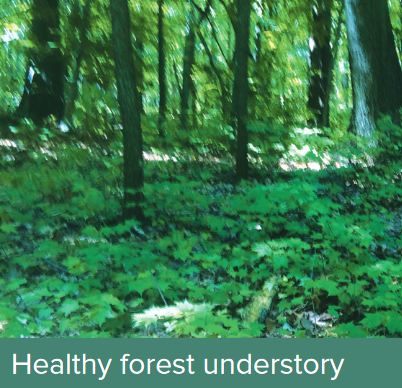 Sparse understory with little variety
Understory of herbs, shrubs, tree seedlings and saplings
https://www.dec.ny.gov/docs/wildlife_pdf/forestimpactshandout.pdf
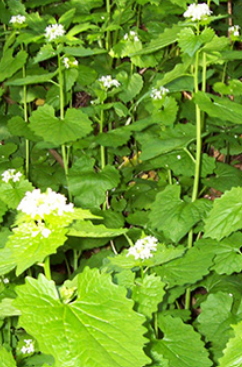 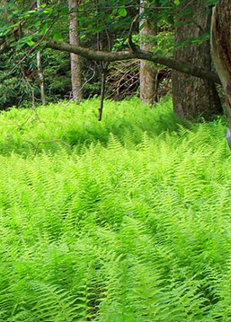 Deer rarely eat ferns, so even native ferns can become invasive when deer browse more nutritious plants around them.
Garlic Mustard 
invasive species
Japanese Barberry
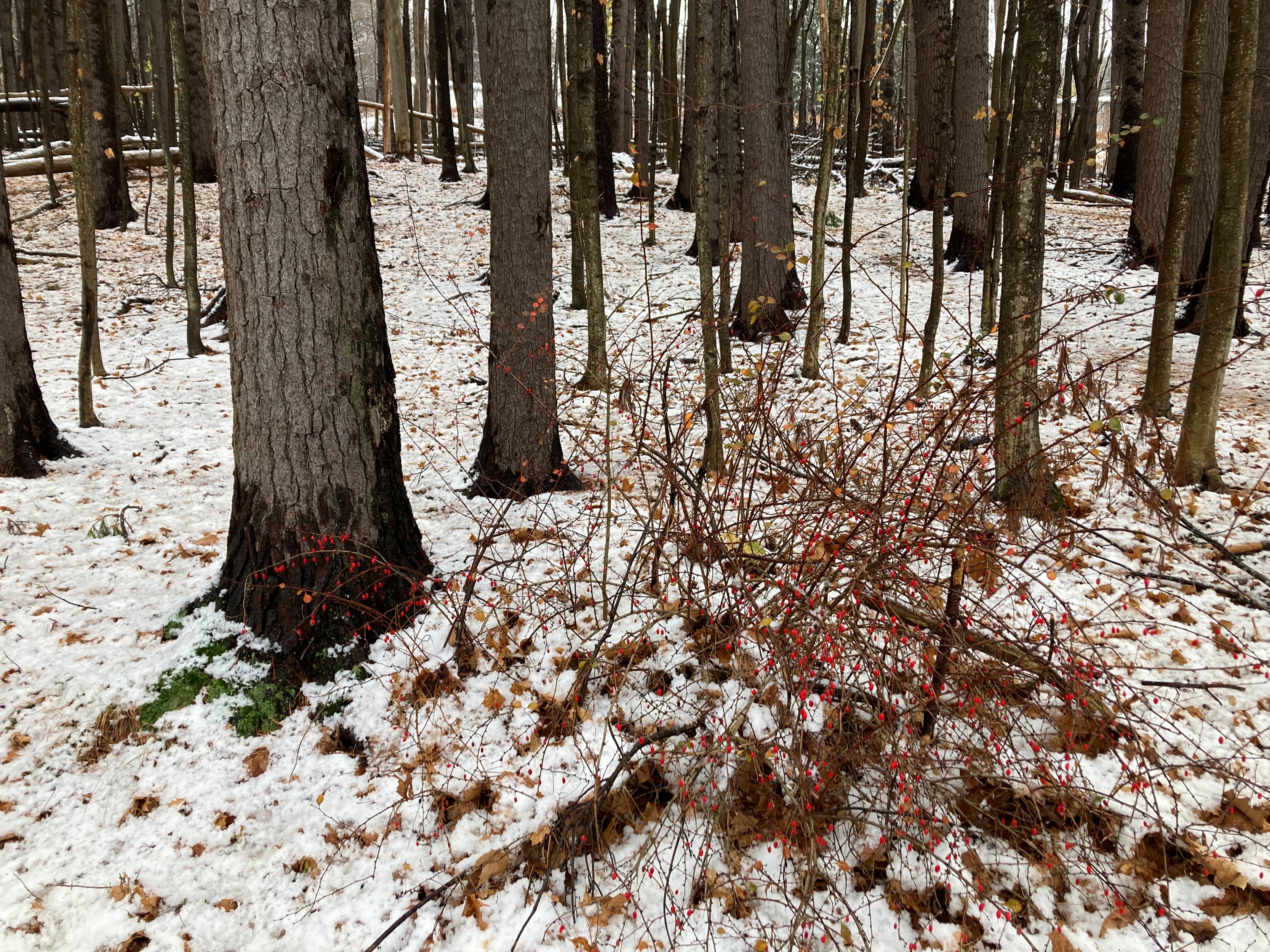 Invasive species
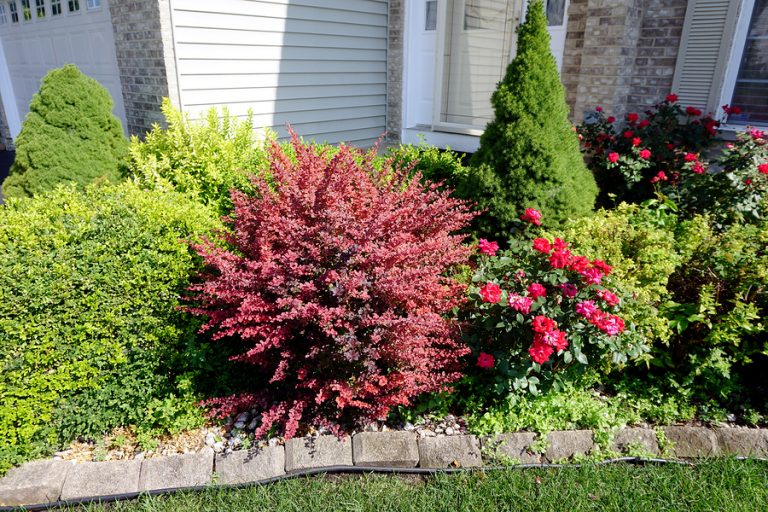 All varieties of barberry host white-footed mice and ticks.
Barberry is increasingly found in our parks. This view near the pavilion in Wilber Park also shows the lack of understory.
A sampling of seedlings in Wilber Park
Thanks to Donna Vogler, Professor of Biology
About 20 seedlings/sprouts sampled (everything found in a transect ~0.1 mi.), ave. size 16.25”.  

Deer browse found on all but one. Average deer browse 75% (only ~25% of leaf buds remained).

Sprouts around an ash tree indicated heavy browsing for 
    several years.

A beech tree, an indicator species since deer generally ignore 
    them, showed significant browse at a height higher than deer 
    can easily reach.

A 49” maple sapling growing within and protected by a barberry
    bush showed 60% browse.
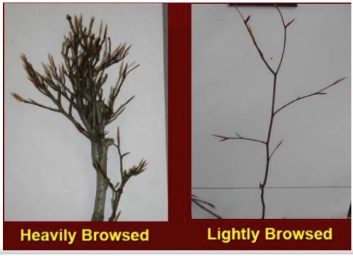 mucc.org
Recommendation:
Deer exclosures can help establish a baseline for what vegetation you might expect if deer browsing was not a factor.
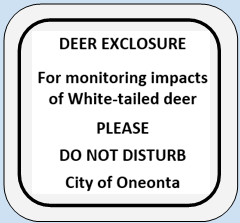 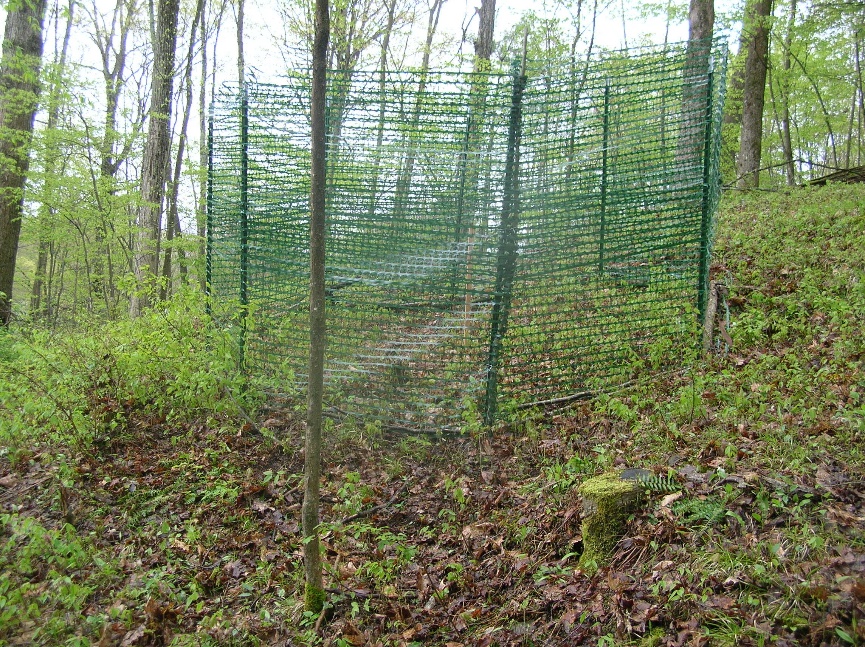 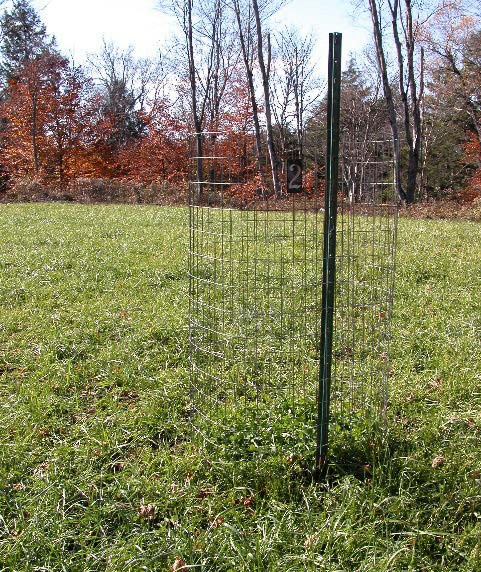 Signage can educate the public about the purpose of the exclosures
Exclosure around a single AVID plot in a forest
Simple exclosure in a clover field
Erosion caused by over-browsing
Some of the steeper hills in the city are experiencing erosion, possibly caused by deer over-browsing.
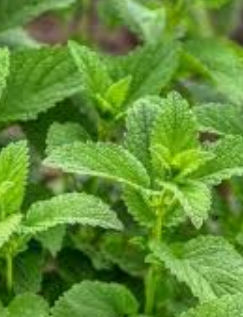 Mitigation of problems
Landscape with deer-resistant plantings
Sprays, repellents to keep deer out of yards
Fencing (8-foot fencing is costly; check for height restrictions)
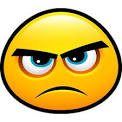 Strong-smelling plants like rosemary and mint can deter both deer and ticks.
These solutions may push the problems into your neighbor’s yards.
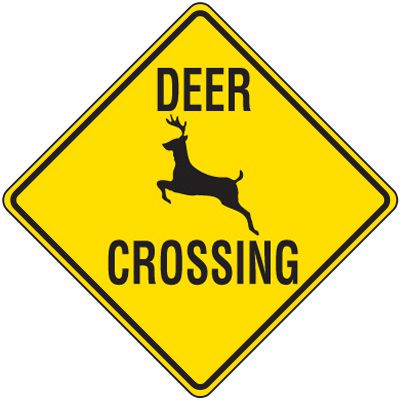 Road signage warning of deer crossing
Lowered speed limits in appropriate areas 
Stop feeding deer
Distribution of educational materials: tick bite avoidance, plantings, feeding deer
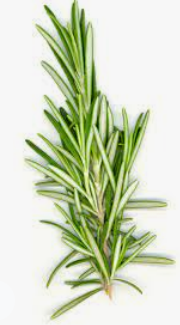 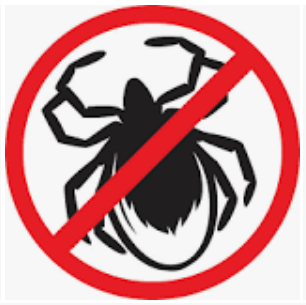 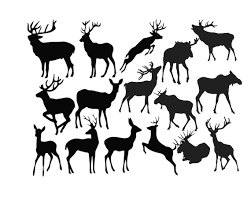 The aforementioned strategies may help to temporarily mitigate the problems but will not address the issue of overpopulation.
Population Reduction Measures
Translocation: capture deer, release in an area with few deer
No such areas in New York State: DEC will not allow
Costly, several hundred dollars per deer
85% of translocated deer die within a year
Sterilization: capture deer, sterilize, release
Only works in an isolated area (fenced in or island)
Costly, several hundred dollars per deer
“Regulated hunting remains the most efficient means to manage deer. Adequate harvests of antlerless deer are essential to successful efforts.”
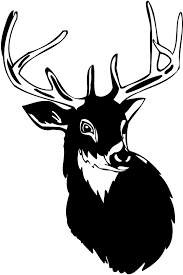 https://www.dec.ny.gov/animals/33973.html
Recommendations:
Encourage more hunting on the outskirts of Oneonta.
Nuisance hunting licenses from the DEC would allow hunting outside of the regular hunting season.


Educate the public on the issue
Develop a multi-year plan for the maintenance of a sustainable deer population, including impact monitoring
*
Both landowners and the city would retain the right to control who, when, and how hunting would occur.
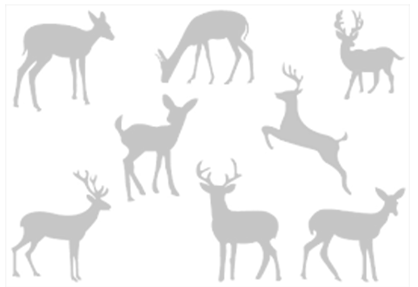 The 
End
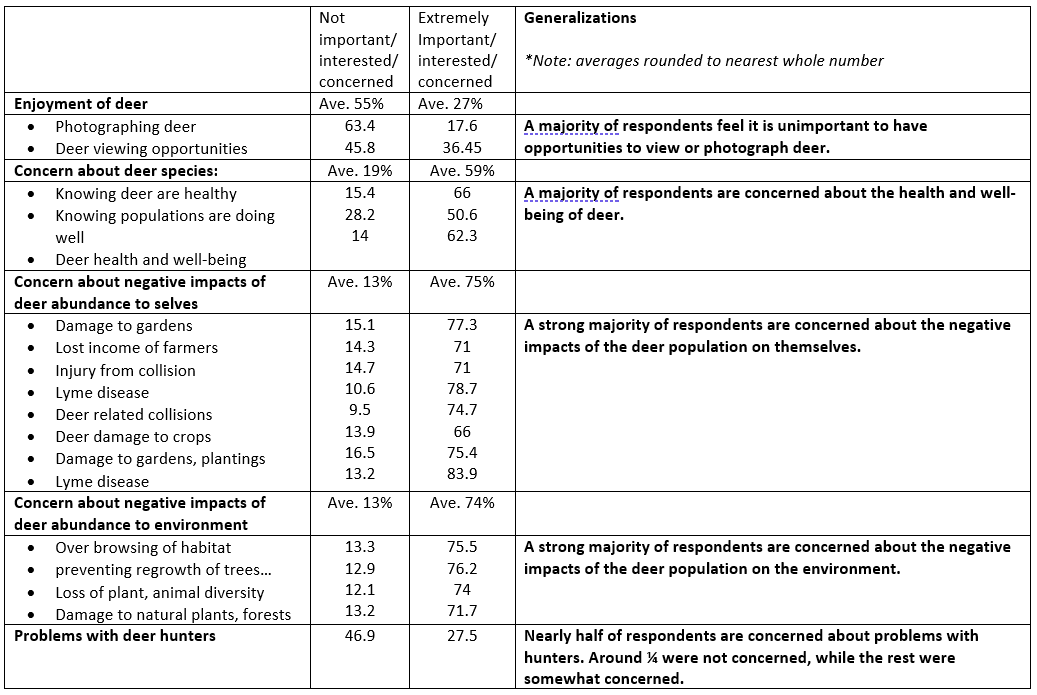 Survey Results
Detailed results are provided in the written proposal.
For more information visit these DEC pages:
The Deer Management Assistance Program (DMAP) provides antlerless deer harvest tags that the landowner or municipality can distribute to licensed hunters for use on specific parcels of land. The hunters can use the tags on those properties during deer hunting seasons in addition to the regular tags they receive with their licenses.
Deer Damage Permits allow taking of deer outside of hunting seasons under certain conditions, and may allow the use of specialized techniques to increase success. These permits are issued in situations where adequate population control and damage reduction cannot be achieved through hunting, even with DMAP.